Name:
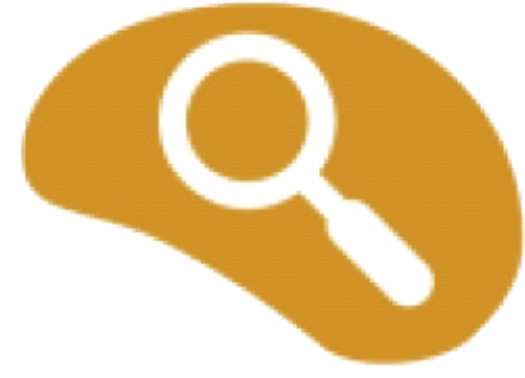 ANALYSING
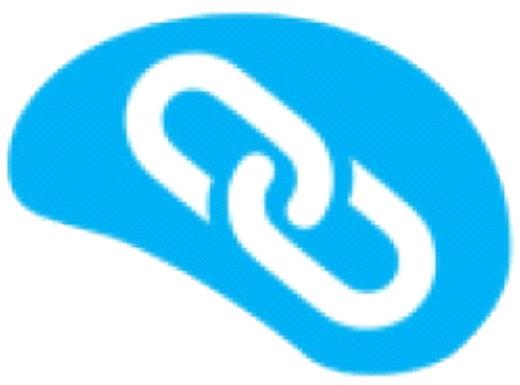 LINKING
1.3 – Energy: generation, storage and choosing appropriate sources
GCSE Product Design
Know the methods of generating energy​
Know how energy is stored and made available for use​
Know what factors need to be considered when selecting a power source​
Know how to discriminate between energy sources to select effectively
Starter question
What is the National grid?
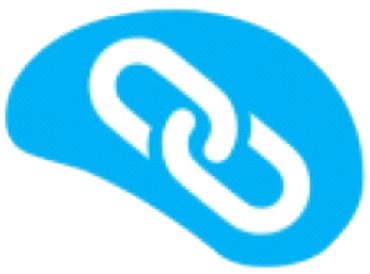 HPL focus - LINKING
Energy
Complete the table
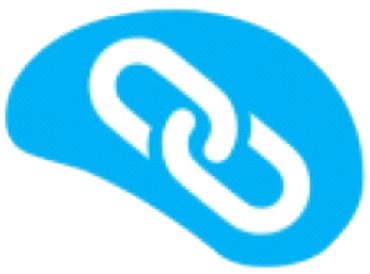 HPL focus - LINKING
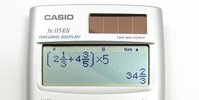 Examples of power systems
Mains electricity
Wind power
Solar cells
Batteries and cells
Cylindrical cells: D, C, AA, AAA
Solar panels (photovoltaic cells)
Household equipment: kettles, TVs, hair dryers
Prismatic cells: found in mobile phones and laptops
Small solar panels can be used on small projects and battery chargers
Chapter summary:

Critically assess new and emerging technologies to be used in manufacturing or the products themselves

Consider current and future ethical and environmental factors

Life-cycle analyses identify opportunities for environmental improvements during a product’s life

Energy comes from a range of renewable and non-renewable sources

Systems can be powered in different ways and need to be selected appropriately
Exam-style questions
Explain one reason why solar cells are more environmentally friendly than rechargeable cells (2 marks)
Explain 2 factors that determine the most appropriate energy source for a bedroom desk lamp (4 marks)
Choosing appropriate energy sources for products and power systems
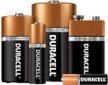 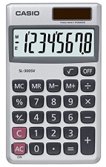 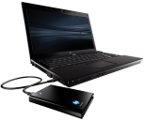